Муниципальное бюджетное общеобразовательное учреждение «Константиновская школа» Симферопольского района Республики Крым
Организация досуга подростков в условиях сельской местности

Подготовила:
 педагог-психолог
Ключко Е.С.
2019 г.
Организация досуга подростков в условиях сельской местности
Усилия педагогов, в том числе и социальных, должны быть направлены на то, чтобы научить детей стремиться к богатой, разнообразной и свободной культуре, которая существует не только для того, чтобы познавать её, но и, прежде всего, для воспитания и совершенствования себя в ней. Она - идеальное средство для развития и самовыражения личности.
Досуг как созерцание, связанное с высоким уровнем культуры и интеллекта; это состояние ума и души. В этой концепции досуг обычно рассматривается с точки зрения эффективности, с какой человек делает что-либо.Досуг как деятельность - обычно характеризуется как деятельность не связанная с работой. Это определение досуга включает ценности самореализации.Досуг как свободное время, время выбора. Это время может быть использовано различным образом, причем оно может быть использовано для деятельности связанной с работой или не связанной с ней. Досуг рассматривается как время, когда человек занимается тем, что не является его обязанностью.
Досуг для подростков – это сфера, в которой, выступая в новых ролях, отличных от семейных и школьных, они особенно остро и полнокровно раскрывают свои естественные потребности в свободе и независимости, активной деятельности и самовыражении.
Реальный досуг никогда не находится в разрыве как с самой личностью, так и с обществом. Наоборот, это состояние деятельности, создание свободы из необходимых повседневных дел, время для отдыха, самоактуализации, развлечения.

Мнимый досуг - это, прежде всего насилие, либо над собой, либо над обществом, и как результат разрушение себя и общества. Мнимый досуг, обусловлен, неумением проводить свое время, это бесцельное времяпрепровождение, приводящее к асоциальным поступкам.
На сегодняшний день проблема досуга подростков стоит очень остро. Зачастую детям просто нечем себя занять. Наивно было бы думать, что, построив достаточное количество кафе, дискотек решается подростковые проблемы.
Пагубно влияют на детей жестокие сцены, постоянно демонстрируемые по телевидению. Необходимо обратить внимание на непрерывный поток грубости и жестокости в современных мультфильмах для детей. Демонстрация насилия на телеэкранах ведёт к агрессивному поведению детей, смотревших эти программы. Агрессия может быть инструментальная и враждебная.
Бесконтрольный просмотр телевидения приводит к:
1. Информационной перегрузке , а как следствие, к переутомлению, вызывая информационный стресс.

2. Криминальным последствиям (через подражание героям экрана)

3. Вызывает наркотизирующий эффект (забирает энергию и силу, необходимую для каких-либо дел)
Опираясь на широкий спектр взглядов отечественных и зарубежных исследователей на содержание досуга и структуру деятельности в нём, на глубокий и длительный анализ существующих в структуре содержания свободного времени видов деятельности, которые имеют своё специфическое и конкретное наполнение, целесообразно выделить следующие виды деятельности:
- Образовательная;
- Культурно – досуговая;
- Трудовая;
- Спортивно – рекреативная;
- Научно – исследовательская;
- Коммуникативная;
- Игровая
Следует отметить, что большинство зарубежных и отечественных учёных в структуре деятельности каждого индивида выделяют 4 основных вида: учёба, труд, игра, общение
Дискотека способна синтезировать в себе самые разные виды художественного творчества, любительского увлечения. Впитывая в себя веяние нового времени, она создаёт прекрасные возможности для проявления творческой активности, расширения различных познаний и интересов.
Большую роль в свете рассматриваемой проблемы играют библиотеки как учреждения, осуществляющие информационно-просветительскую деятельность по формированию у подрастающего поколения правовой культуры, негативного личностного отношения к совершению противоправных действий.
Воспитательная система социальной ориентации учащихся школы выполняет следующие функции:1) Развивающую, направленную на стимулирование положительных изменений в личности ребёнка и педагога, поддержку процессов развития способностей детей, подростков и взрослых.2) Интегрирующую, способствующую объединить в одно целое все воспитательные воздействия.3) Защитную, направленную на повышение уровня социальной защищённости учащихся и педагогов, нейтрализацию влияния негативных факторов окружающей среды на личность ребёнка и процесс его развития.4) Регулирующую, предполагающую создание условий в школе для компенсации недостаточного участия семьи и социума в обеспечении жизнедеятельности ребёнка, раскрытие и развитие его склонностей и способностей.5) Корректирующую, которая заключается в осуществлении педагогически целесообразной коррекции поведения и общения школьника с целью уменьшения силы негативного влияния на формирование его личности
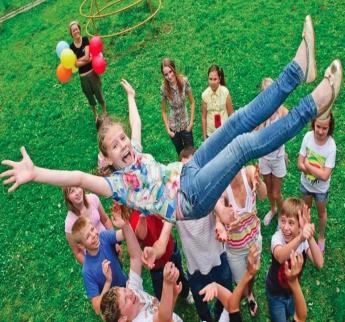 . Каким видом деятельности Вы предпочитаете заниматься в свободное время?